政治學
第二講：政治與政治科學（二）
授課教師：國立臺灣大學 政治學系 王業立 教授
本課程指定教材為Michael G. Roskin, Robert L. Cord, James A. Medeiros, 
Walter S. Jones (2011). Political Science: An Introduction. Pearson。 
本講義僅引用部分內容，請讀者自行準備。
【本著作除另有註明外，採取創用CC「姓名標示－非商業性－相同方式分享」臺灣3.0版授權釋出】
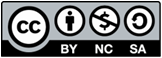 1
政治與政治科學（二）
Political Science: An Introduction 
Chapter 1
2
政治權力(Political Power)
政治學與其他學科不同之處，在於對「權力」的探討

“A” getting “B” to do what “A” wants. (Robert Dahl)

Machiavelli (1469-1527), The Prince《君王論》
是繼Aristotle後政治學的第二位奠基者，他即強調政治中權力的角色
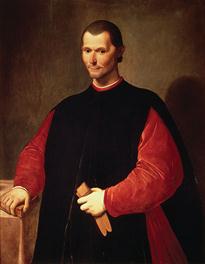 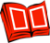 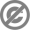 3
權力來源
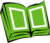 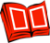 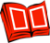 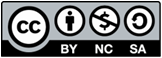 4
權力來源
5
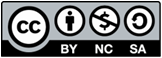 權力是混合物(Power As A Composite)
權力概念難有單一說法，在不同時空可能有不同解釋
把權力當成有限、可測量的事物乃是錯誤觀念
Power is earned, not seized. 
權力必須正當行使，並非奪取可得
Lord Acton：Power tends to corrupt; absolute power corrupts absolutely.
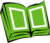 6
正當性、主權與權威
正當性(Legitimacy)不同於合法性(Legality)
政府獲得正當性途徑
1.提供安全保障(security)
2.法制(rule of law)
3.良好治理(governing well)
4.政府組織結構(the structure of government)
5.符號的操控
7
正當性、主權與權威
主權(sovereignty)具備對外一致性、對內最高性
權威(authority)係領導者具心理上能力能使他人服從
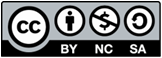 8
權威類型
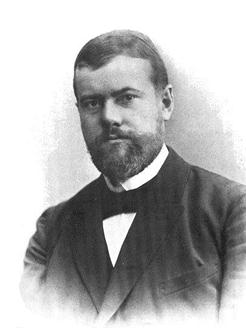 Max Weber
1.Traditional type
2.Charismatic type
3.Rational-Legal type
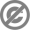 9
政治學次領域
美國政治
比較政治
國際關係
政治理論
公共行政
憲法
公共政策
10
政治學是否為一門科學
「科學」概念過去係指知識(knowledge)
政治學不可能價值中立(value free)
同時包含質化與量化，兼顧規範與經驗
pattern→ generalization→ theory→ law→ knowledge
11
看清事實
合理(Reasoned)
平衡(Balanced)
證據支持(Supported with Evidence)
理論性(Theoretical)
12
政治學的好處
政治學不必然培育政治人物，而是訓練理解政治現象
實際政治需要固定、大眾化及簡單的解決之道
13
版權聲明
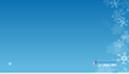 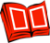 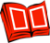 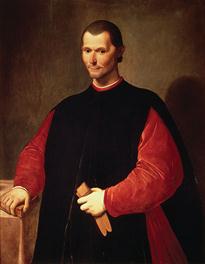 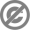 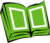 14
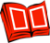 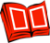 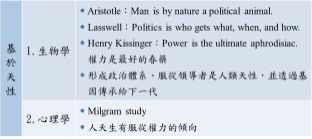 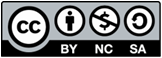 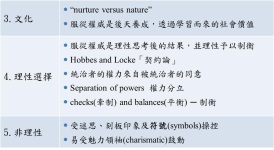 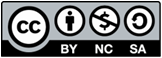 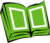 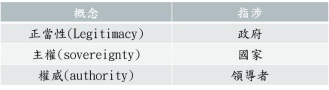 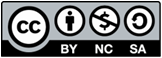 15
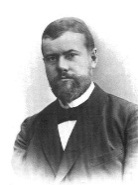 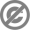 16